УРОК                        ЭРЗЯНСКОГО  ЯЗЫКА                                              2 КЛАСС
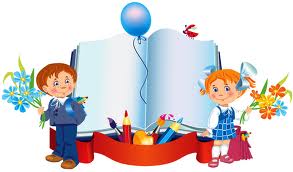 Келень  ливчакавтома                (речевая  разминка)
Тон кие?
Кода  тонь леметь?
Кодамо  классо тон тонавтнят?
Зяро тонь  иеть?
Ловомс  кеменьс
Куярось кодамо?
Помидорось кодамо?
Чурькась  кодамо?
Кодамо  иень  шкась  ютась?
Кодамо иень шкась моли?
Кодат иень шкат ещё содат?
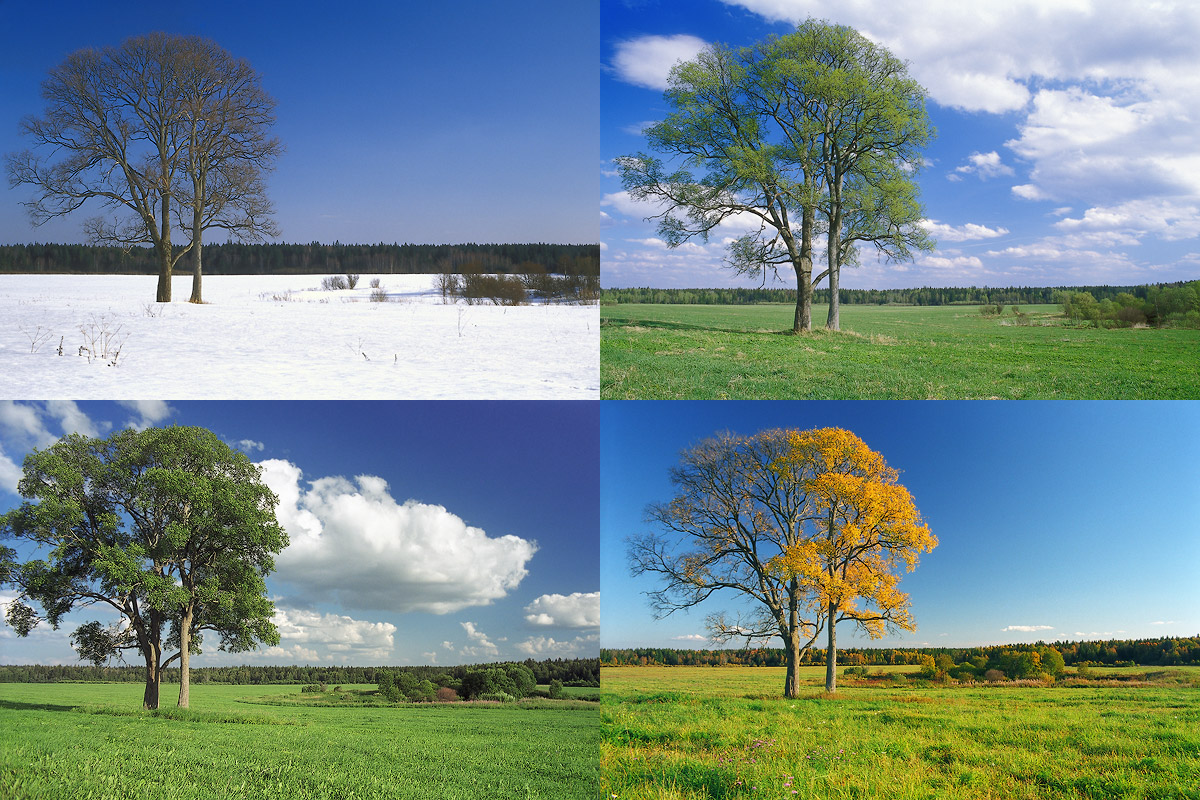 Налксема
           
                                   «ЗЯРО?»
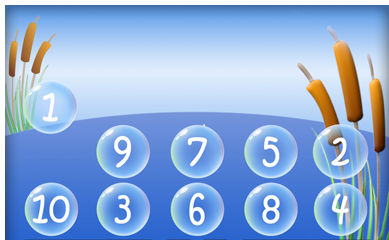 Кроссворд
1. Ученик2. Девочка 3. Число 74.Число 25.Число 36.Число 67.Лист 8. Небо 9 . Окно 10. Дверь 11. Осень 12. Число 10
Тема  урока
                               Ярсомопелесь (продукты)
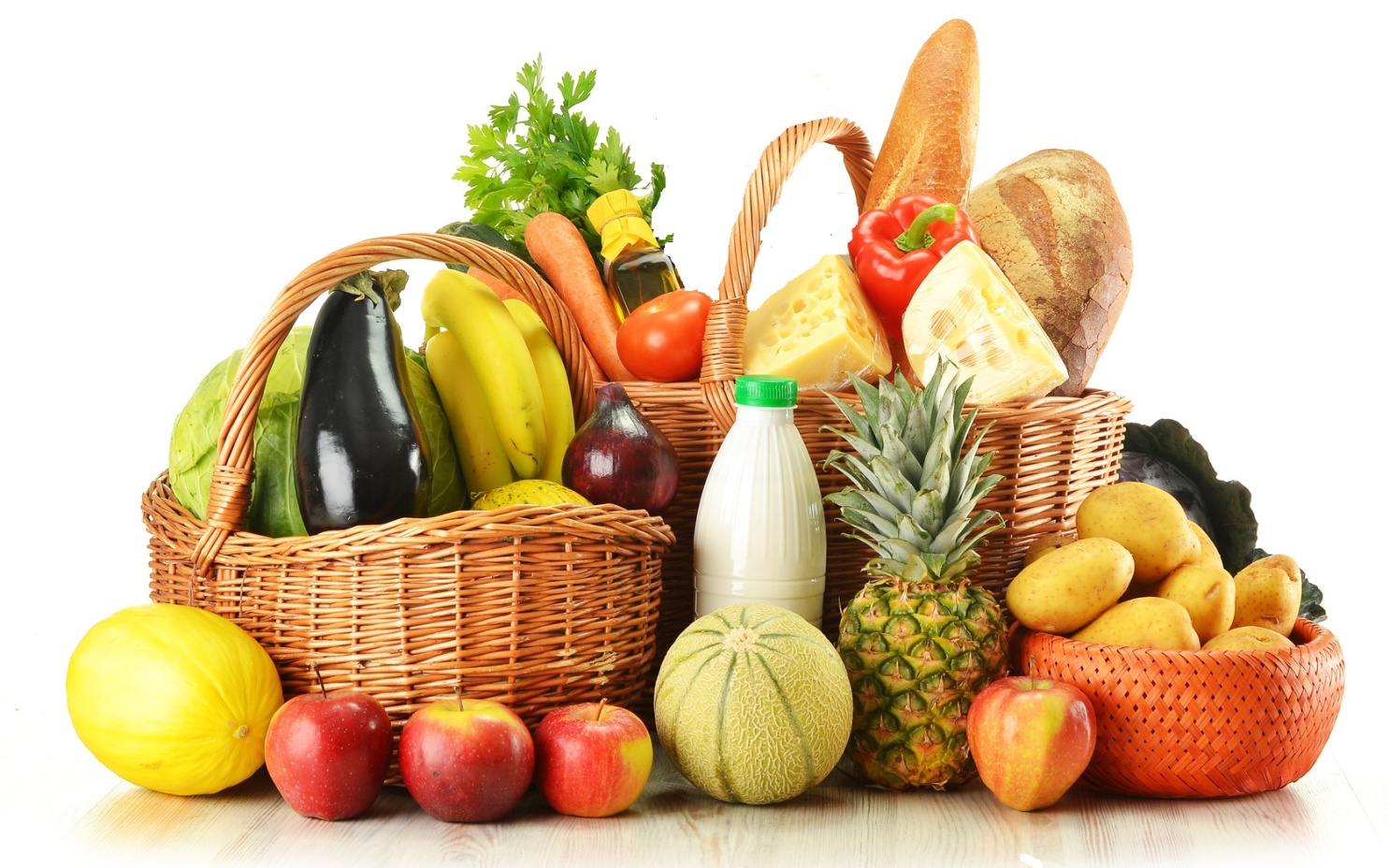 План  урока
               1.Знакомство  с новыми словами.
               2. Разгадывание кроссворда.
               3.Перевод с русского  языка на эрзянский,
               с эрзянского языка  на русский.
              4.Работа в рабочих тетрадях.
               5.Чтение  по учебнику.
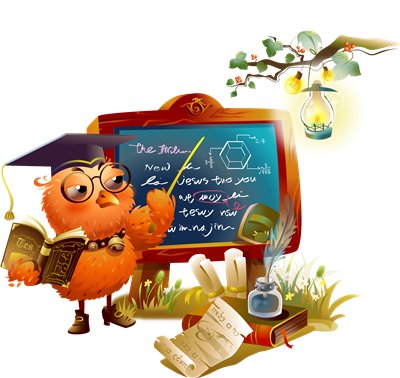 Введение  новых  слов   Упражнение 1,с. 35.

   Миша  ярсы  умарде. Мон симан ведь.
   


  Оля  сими  ловсодо. Мон ярсан  куяр.
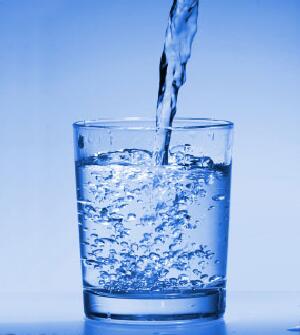 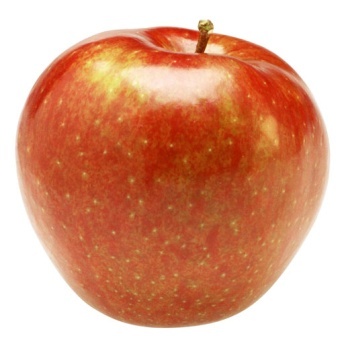 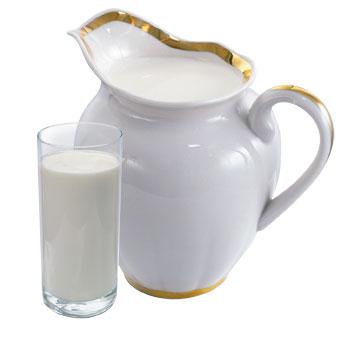 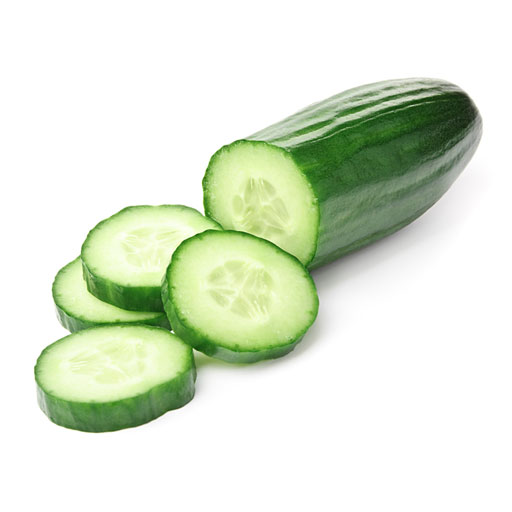 Физкультминутка.
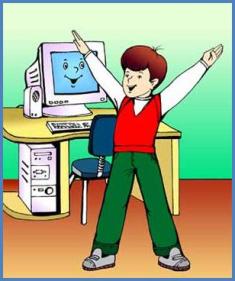 Отгадай загадку
         Упражнение 2, с. 35
Работа  в тетрадях
       Упражнение  1, с. 18
X.  Итоги  урока.  Выводы.
      
Оцени  свою  работу  цветами  светофора.
                 - я не доволен своей  работой,  допускал ошибки.

               - я не совсем  доволен,  были трудности, но я старался. 

                     - я доволен своей работой,  активно  трудился  и у меня                     многое  получилось.
Нарисовать  любимые  продукты. Выучить новые слова.
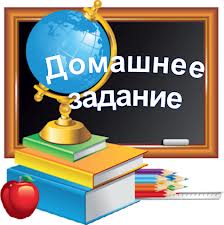 Сюкпря.           Вастомазонок.